Путешествие по Санкт-Петербургу
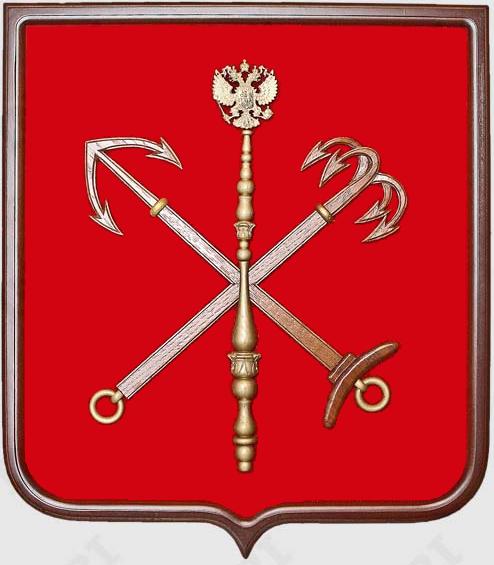 Составила:
Воспитатель средней группы
Ковель Ульяна Федоровна
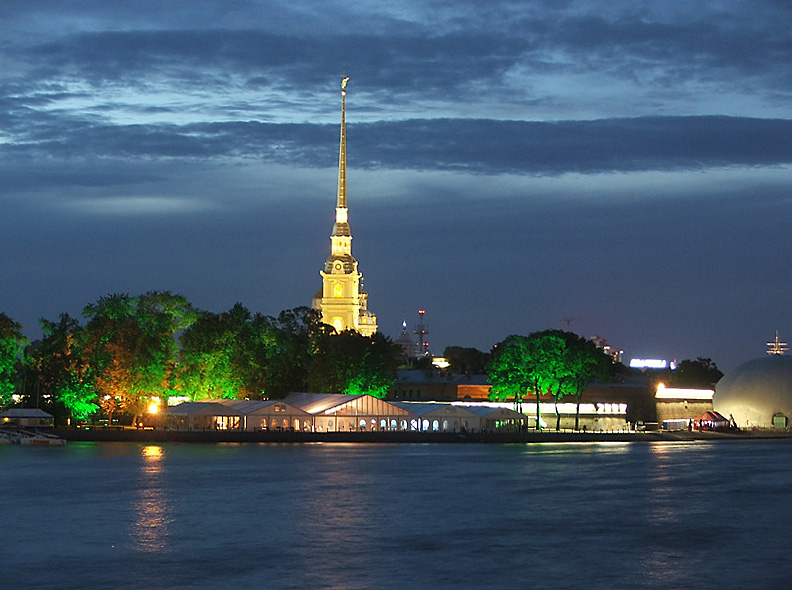 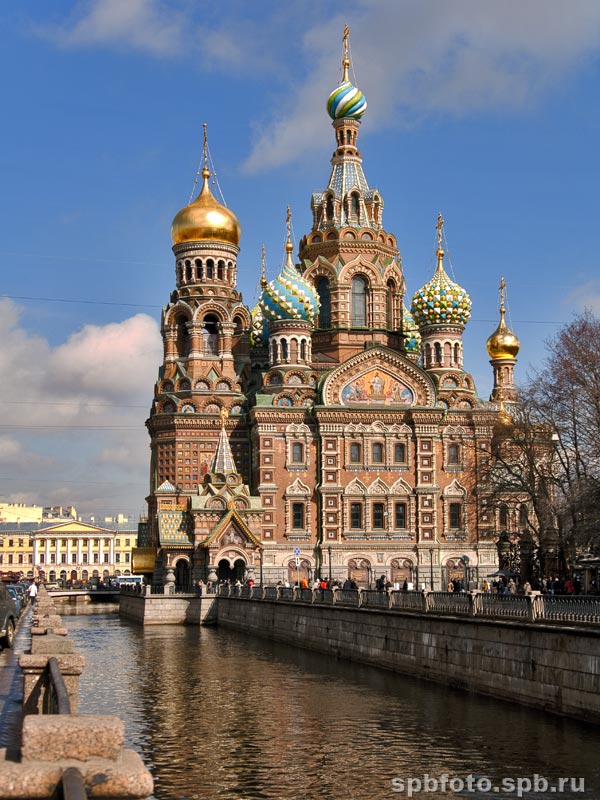 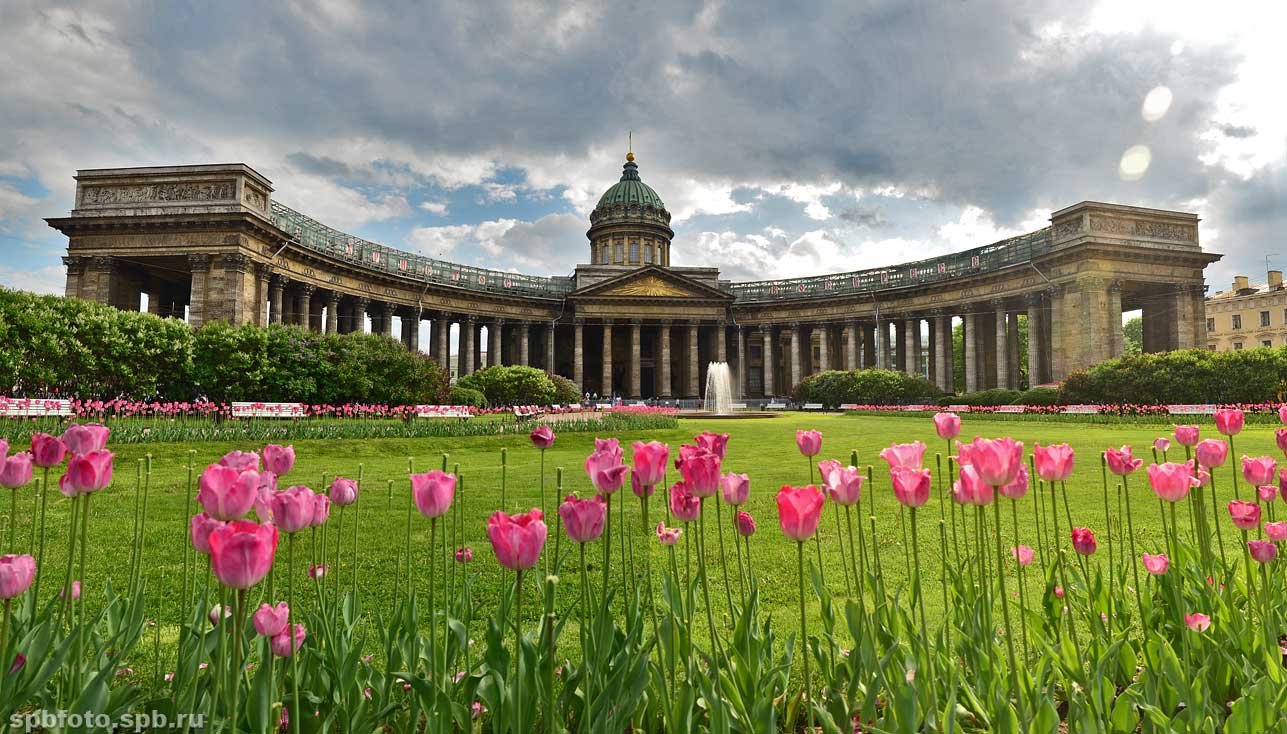 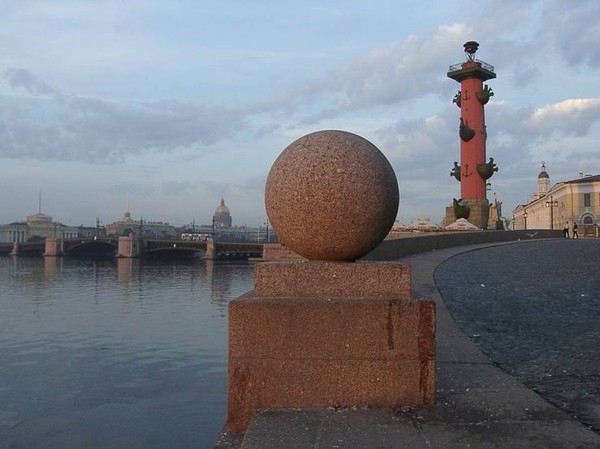 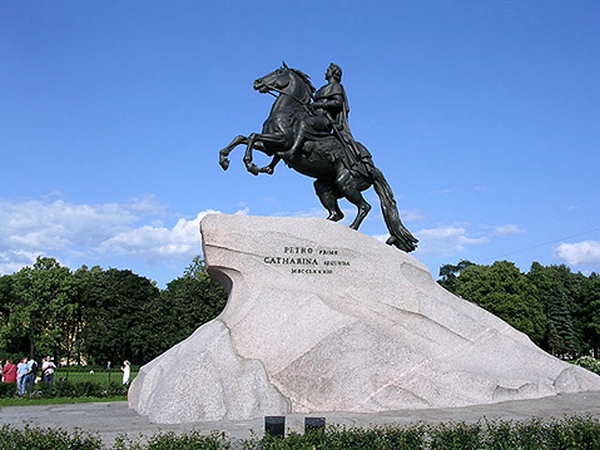 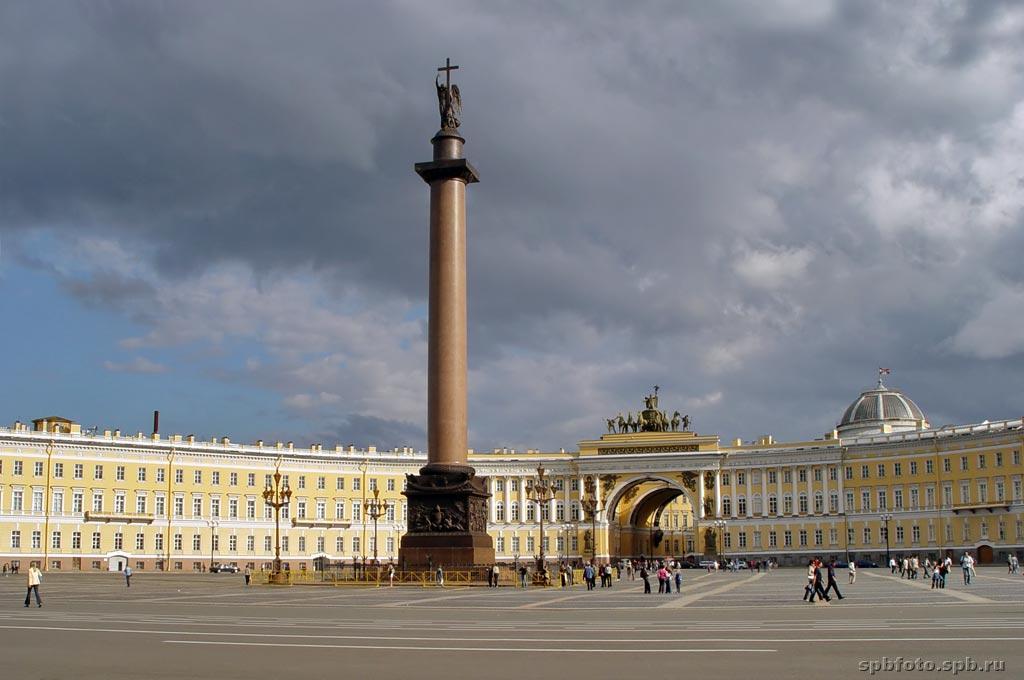 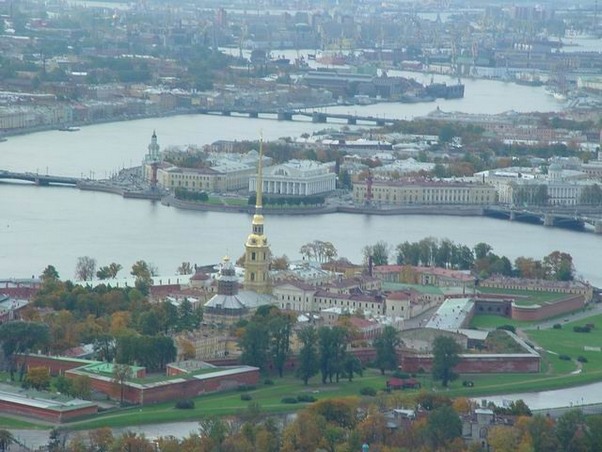 Острова Санкт-Петербурга
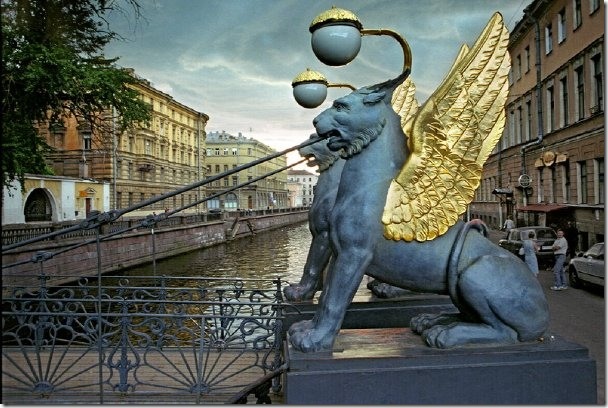 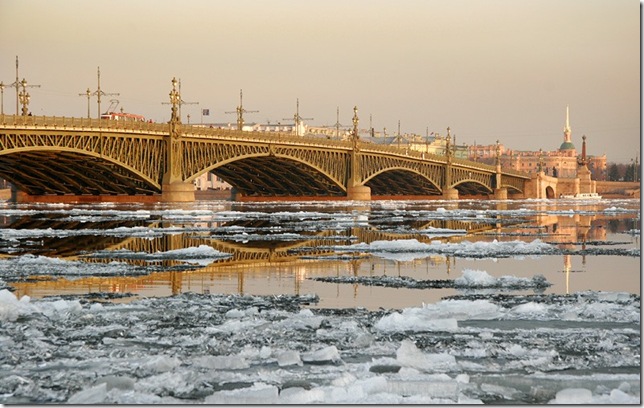 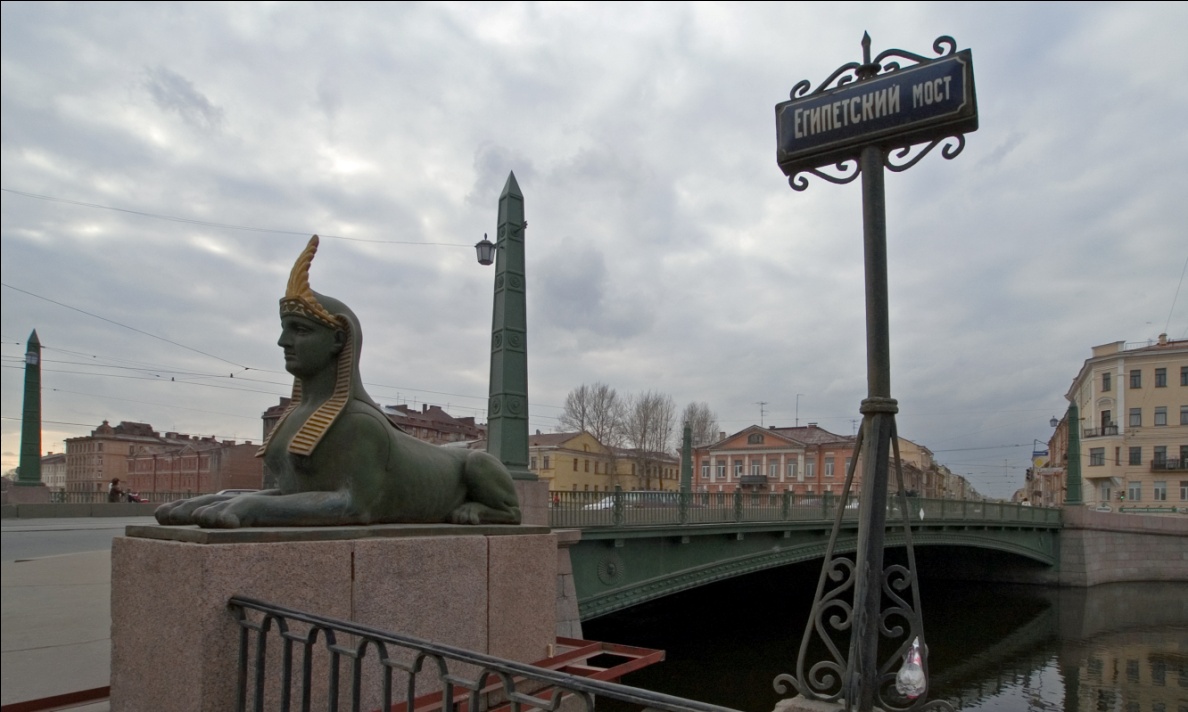 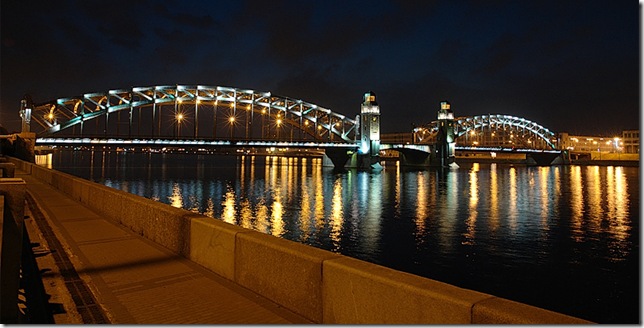 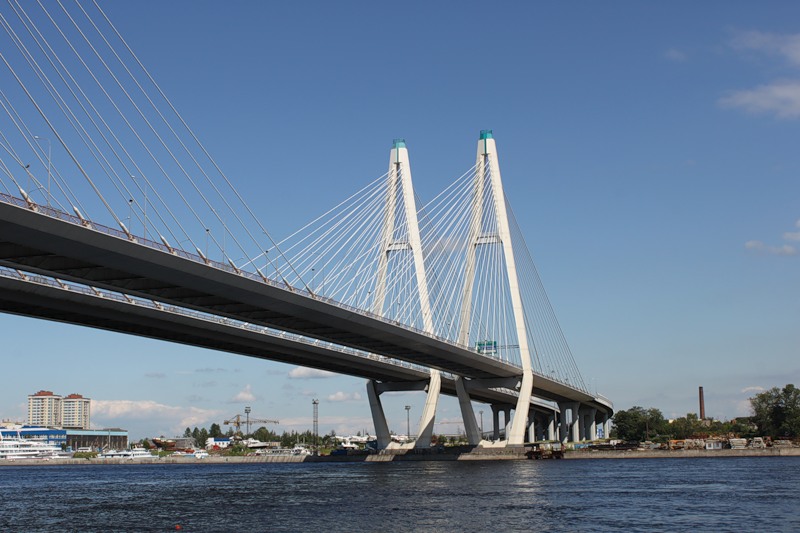 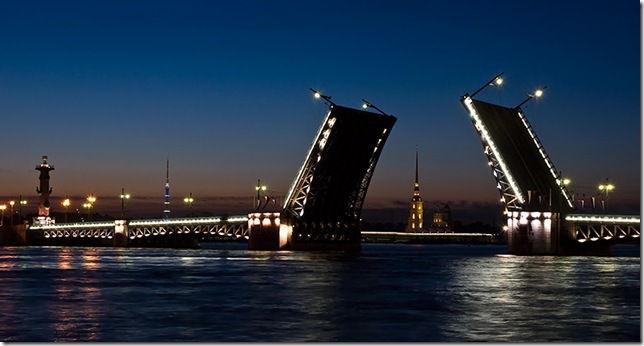 Санкт-Петербург
Спасибо за внимание!